ПОТЕНЦИАЛ электрического поля
П. 97
Характеристики ЭП
Определение
Заряд берем с учетом знака, т. к. потенциал - скалярная физ. величина
Однородное ЭП
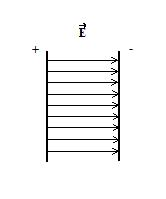 d 1
1
d 2
2
Потенциал зависит
От напряженности поля
От расстояния от точки поля до (-) пластины
Эквипотенциальные поверхности – это поверхности с равными потенциалами
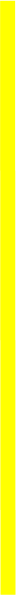 В любой точке эквипотенциальной поверхности потенциалы равны
Как связаны направление вектора напряженности и величина потенциала?
Вектор напряженности направлен в сторону убывания потенциала
Неоднородное ЭП (поле точечного заряда)
1
3
2
4
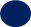 В учебнике нет
Потенциал зависит
От заряда, создающего поле
От расстояния от (-) заряда до точки поля
Вектор напряженности направлен в сторону убывания потенциала
Эквипотенциальные поверхности поля точечного заряда
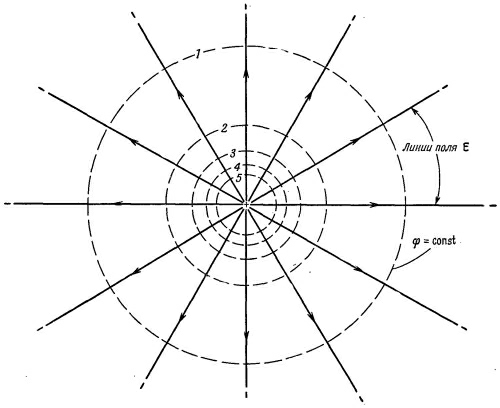 Напряжение 

Только положительное
Разность потенциалов

Может быть и положительной и отрицательной
Важная формула